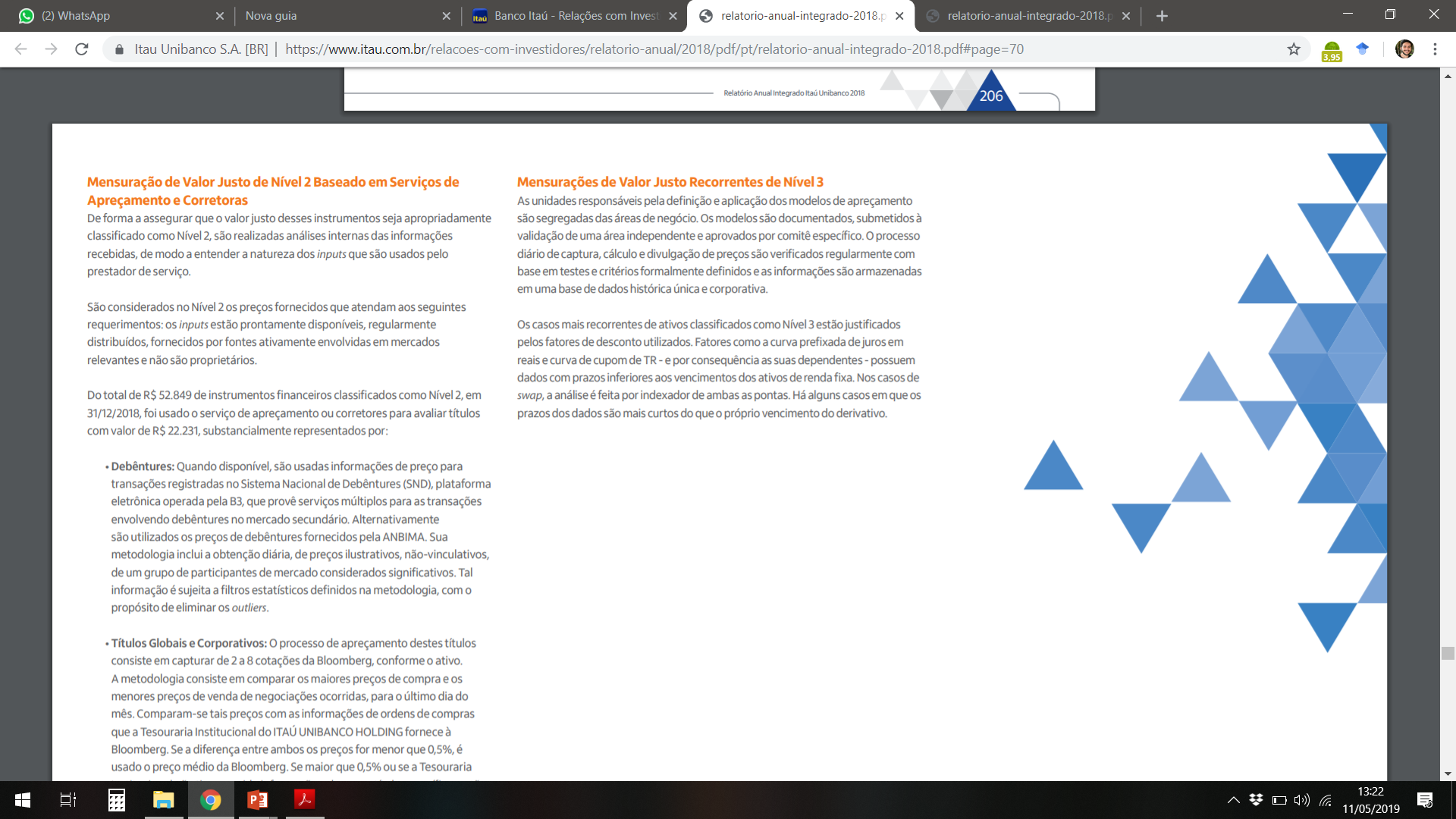 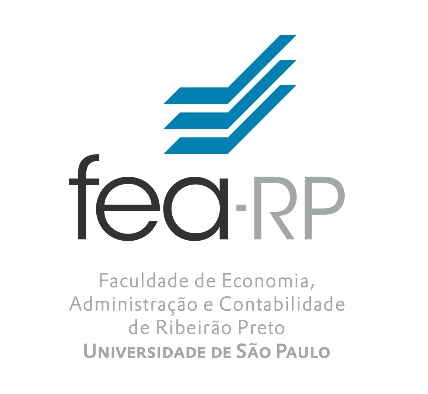 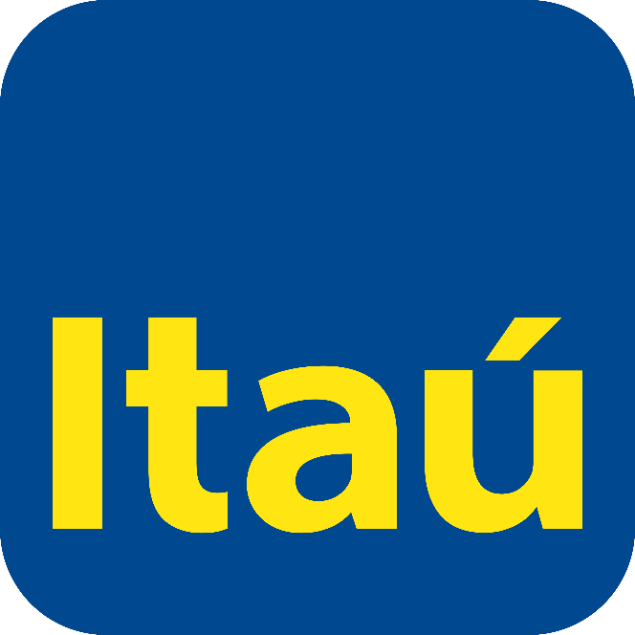 ANÁLISE DAS
DEMONSTRAÇÕES
CONTÁBEIS
Felippe Andrade
Marlos Fernandes
Monyk Cardoso
Pedro Vilhena
Yuri Azevedo
95 anos de história...
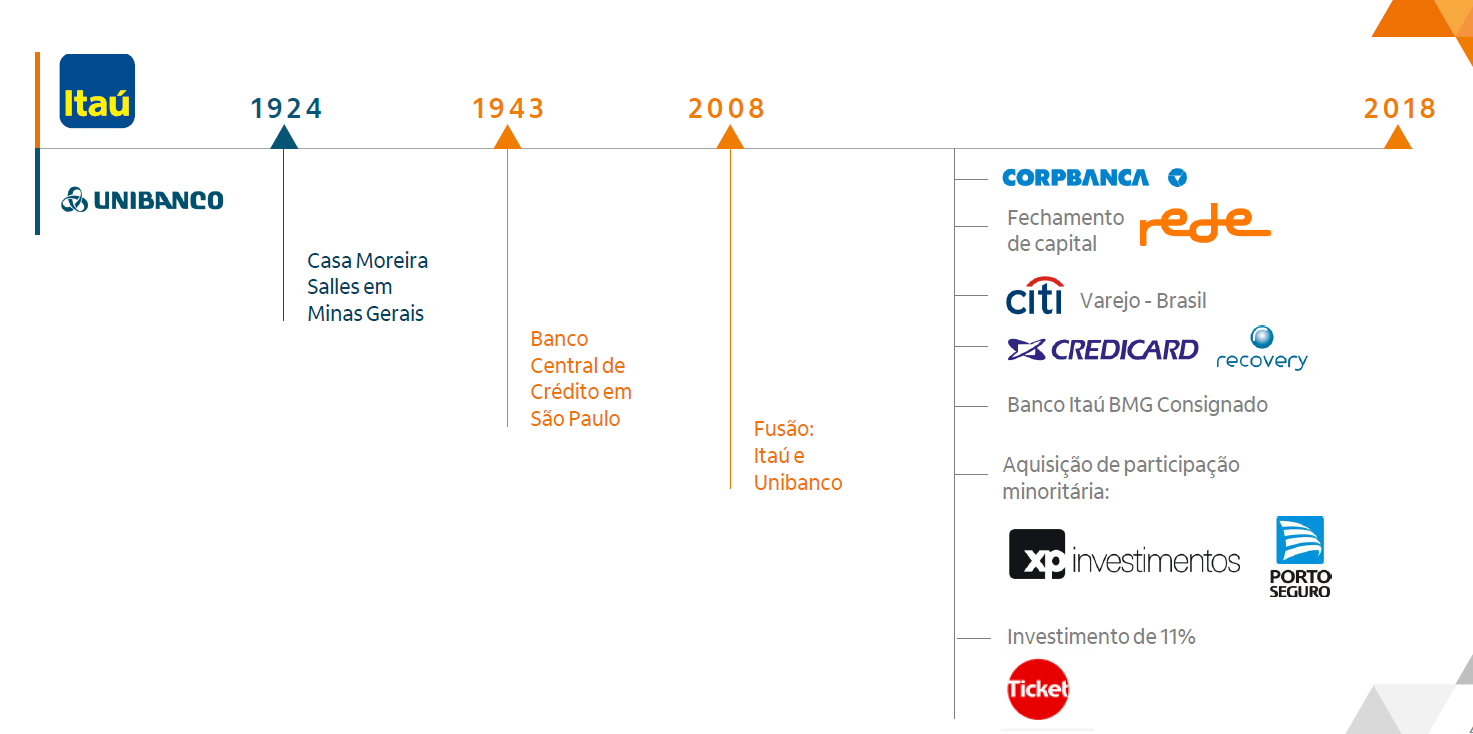 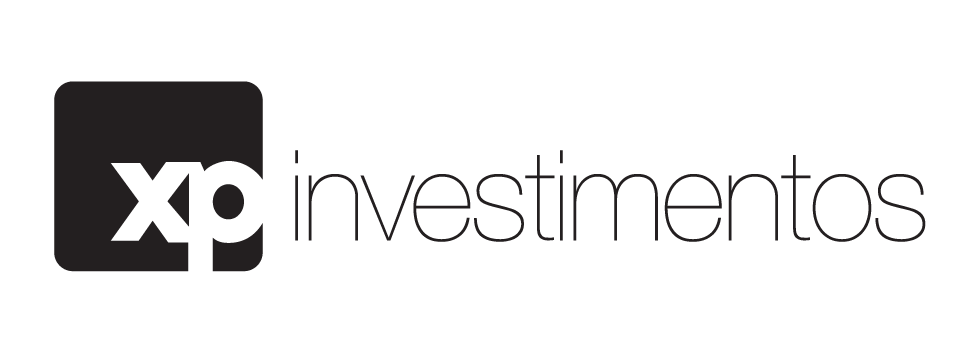 Em agosto, concluímos a aquisição de participação minoritária de 49,9% da XP Investimentos por meio de aporte de capital no valor de R$ 600 milhões e aquisição de ações no valor de R$ 5,7 bilhões¹. O contrato prevê, ainda, uma única operação adicional em 2022, sujeita à aprovação futura do BACEN, a qual, se aprovada, nos permitirá deter até 62,4% do capital social total da XP (equivalente a 40,0% das ações ordinárias) com base em um múltiplo de resultado (19 vezes) da XP, sendo certo que o controle do grupo XP permanecerá inalterado, com os acionistas da XP Controle Participações S.A.
Visão Geral das Operações
maio/19
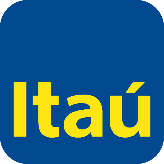 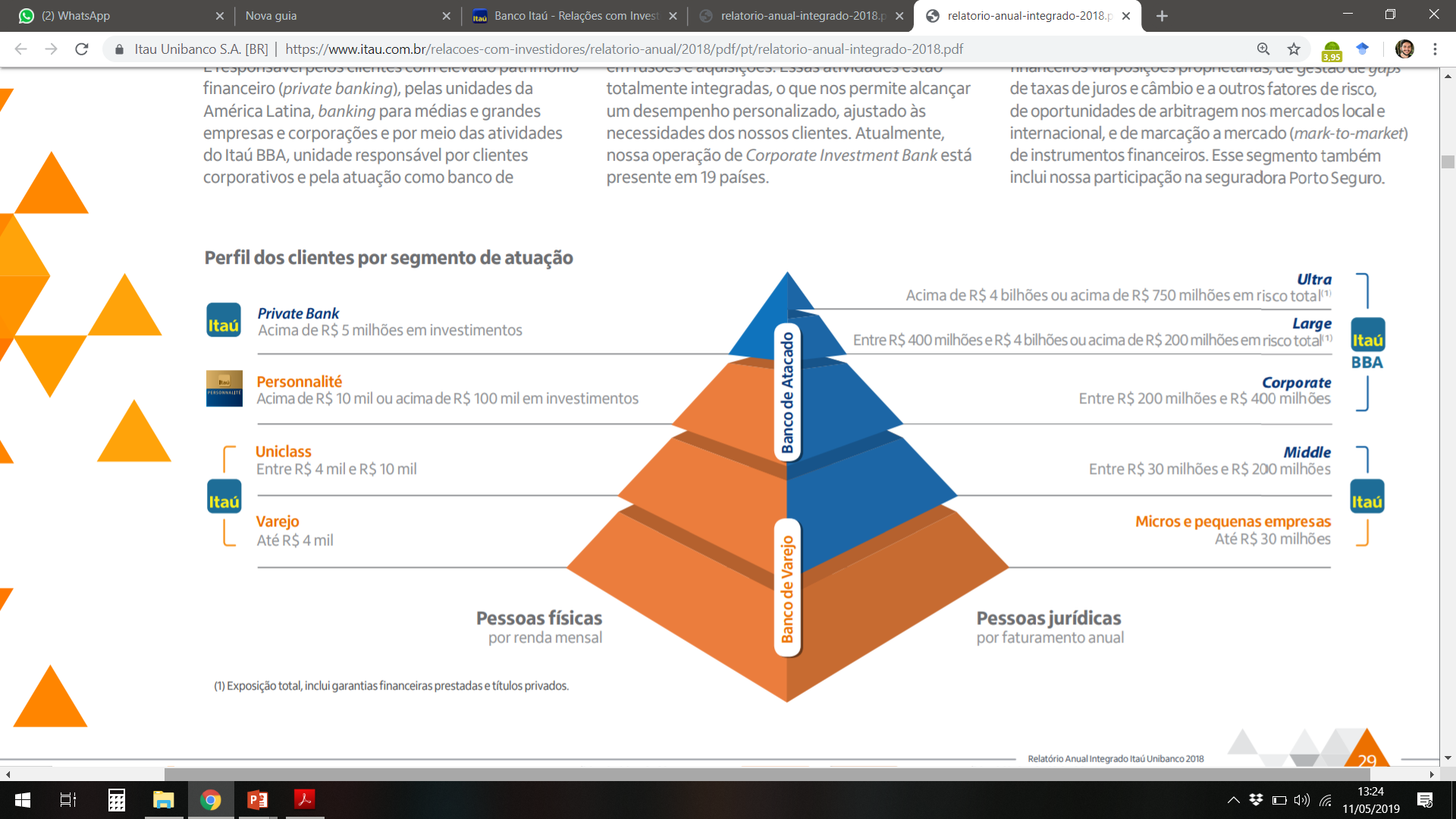 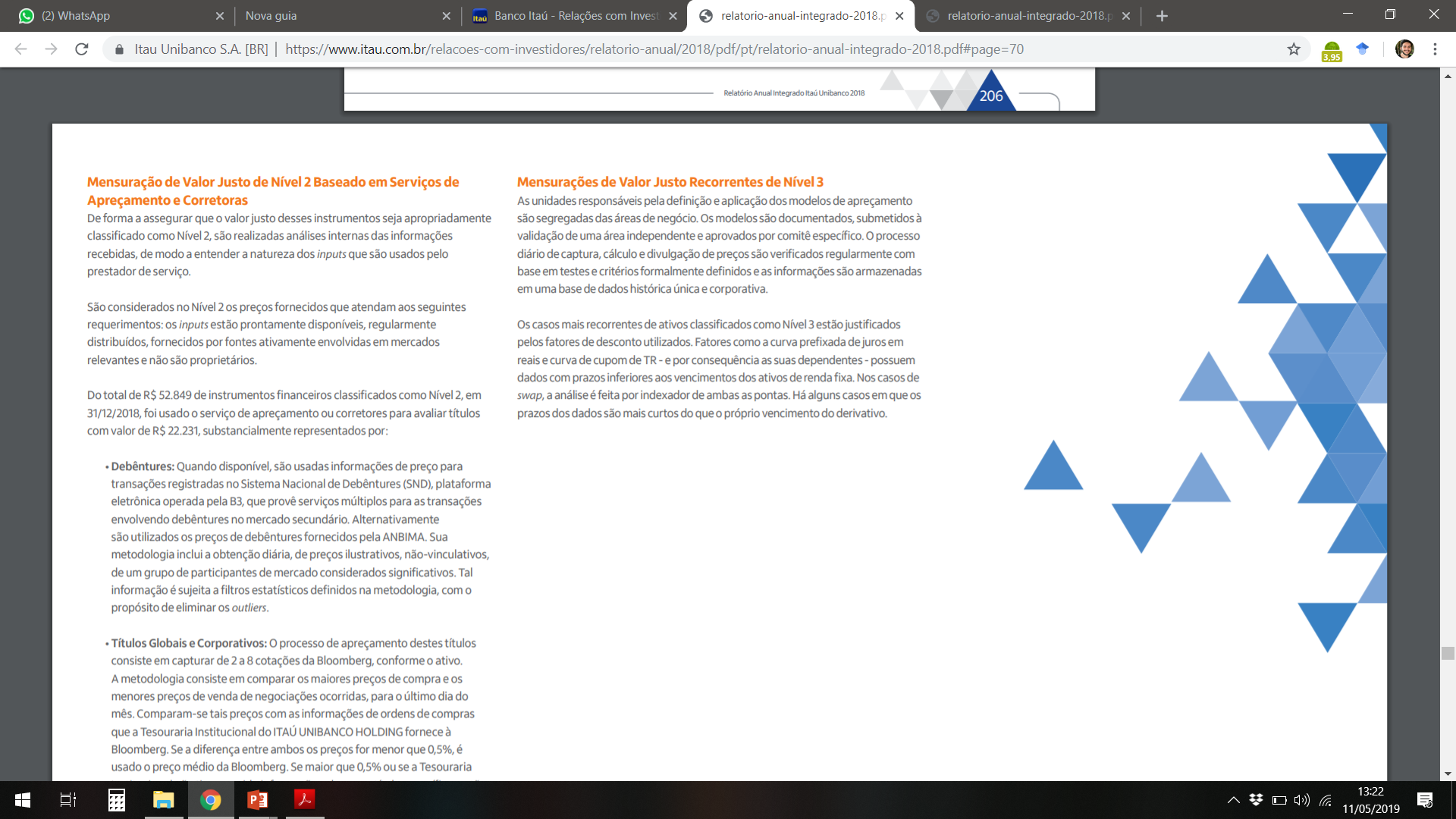 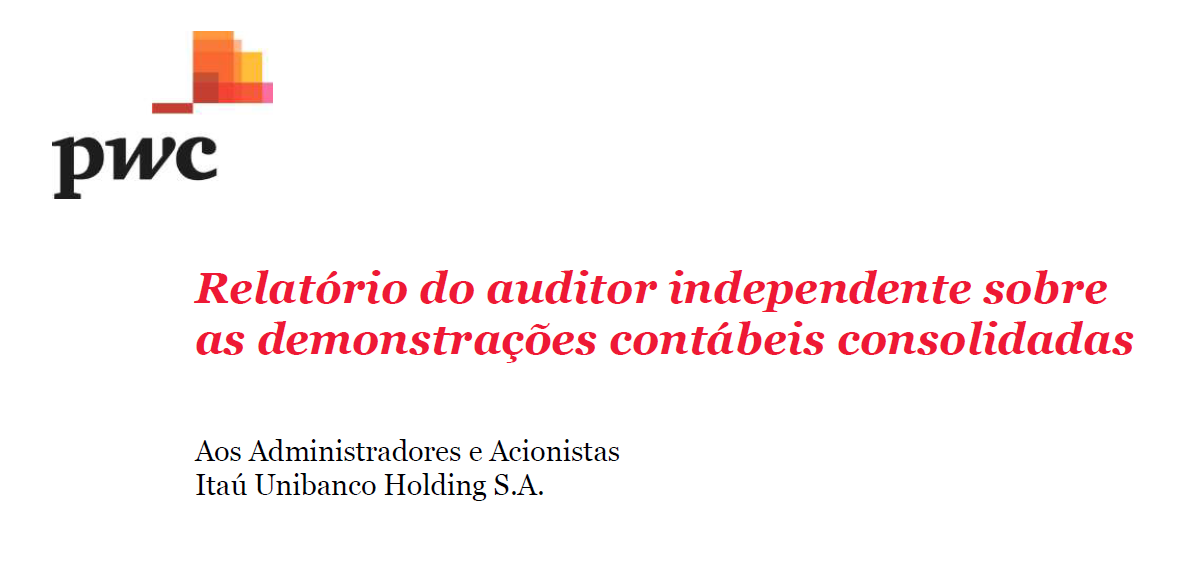 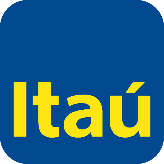 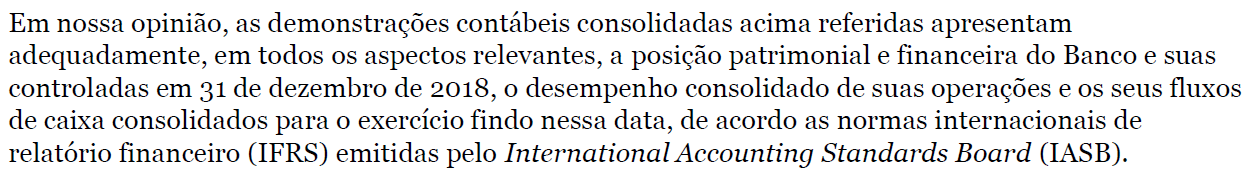 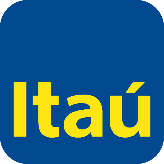 Principais Pontos de Auditoria
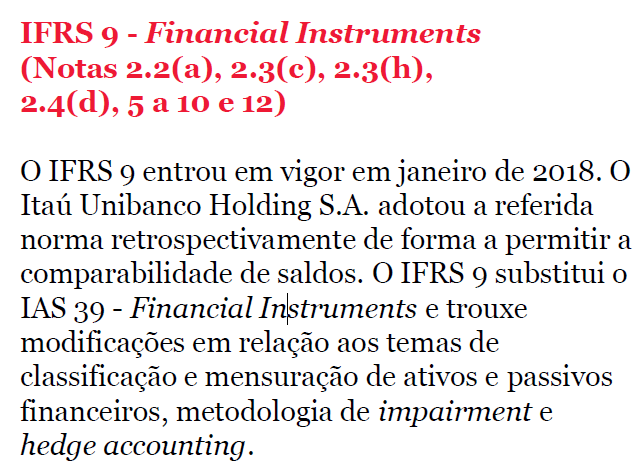 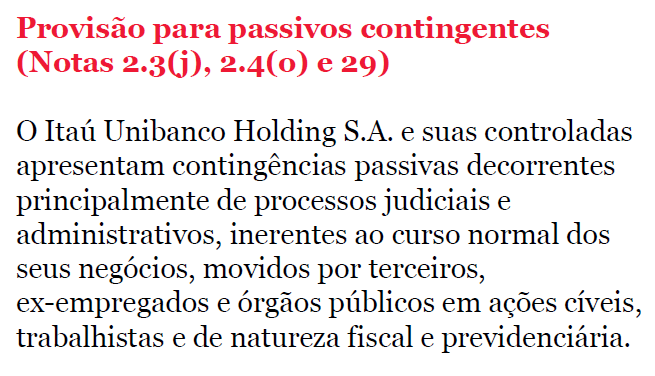 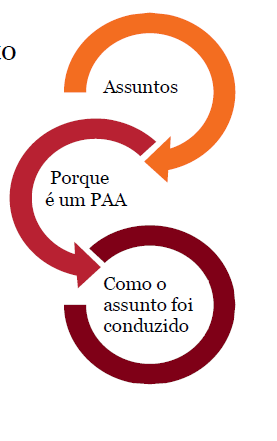 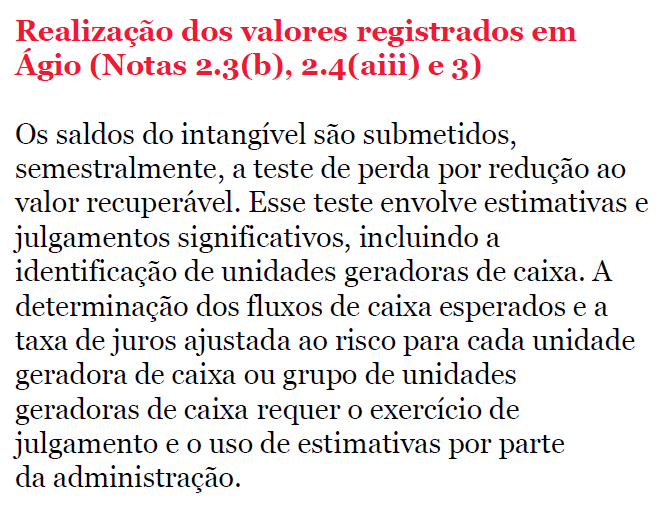 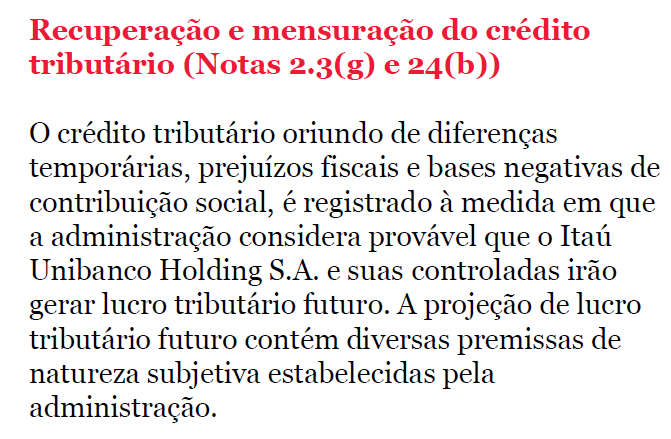 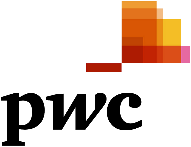 [Speaker Notes: Custo amortizado]
Balanço Patrimonial - Ativo
Em milhões
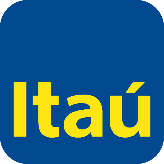 Balanço Patrimonial - Ativo
Em milhões
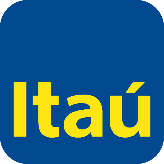 Carteira de crédito - Ativo
Em %
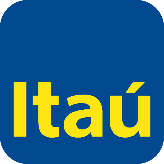 Migração do estágio 1 para 2

2017 3% da carteira
2018 7,8% da carteira
Migração do estágio 2 para 3

2017 13% da carteira
2018 37% da carteira
Aumento na inadimplência não deveria aumentar a PCLD?
Incentivos para a renegociação de dívidas 
Vamos olhar a receita?
Ativos Financeiros
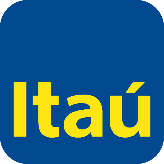 Custo Amortizado
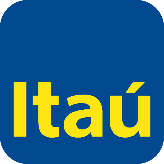 Receita de juros, Rendimentos e 
Dividendos por Ativo Financeiro
Fornecendo mais créditos e ganhando menos Receitas?
Custo Amortizado
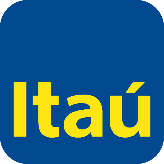 Retorno do Mix de Investimentos
- Aumento na competitividade?
- Diminuição dos juros recebidos?
Balanço Patrimonial - Passivo
Em milhões
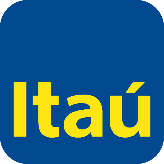 Passivos Financeiros ao Custo Amortizado e Provisão de Passivos Previdenciários
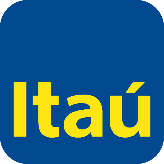 Despesas de Juros e Rendimentos
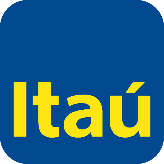 Custo percentual dos Passivos Previdenciários e os Amortizados pelo Custo
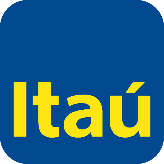 Captação no Mercado Aberto
Em milhões
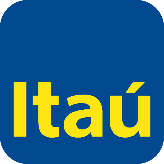 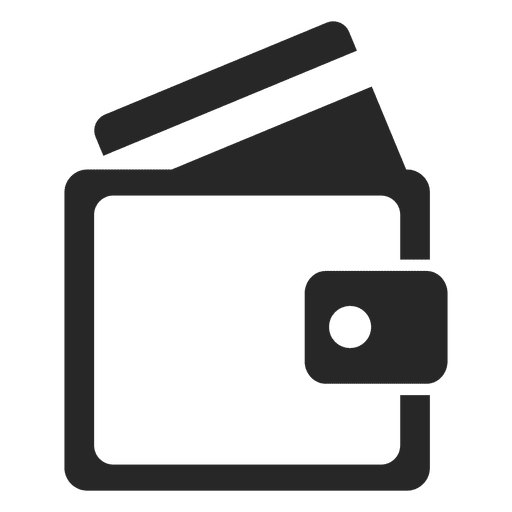 2017
2018
Diminuição da Carteira Própria = Diminuição de Despesas de Juros?
Aumento das despesas de corretagem (administrativas)?
Demonstração do Resultado - DRE
Em milhões
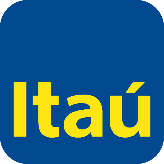 Receitas
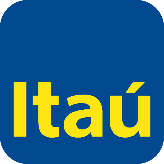 Resultado de Intermediação Financeira - Spread
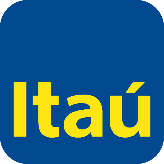 Receitas de Serviços e Prêmios de Previdência e Seguros
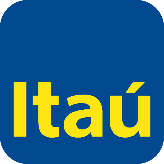 Despesas
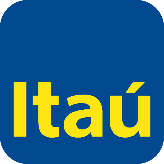 Despesas
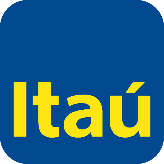 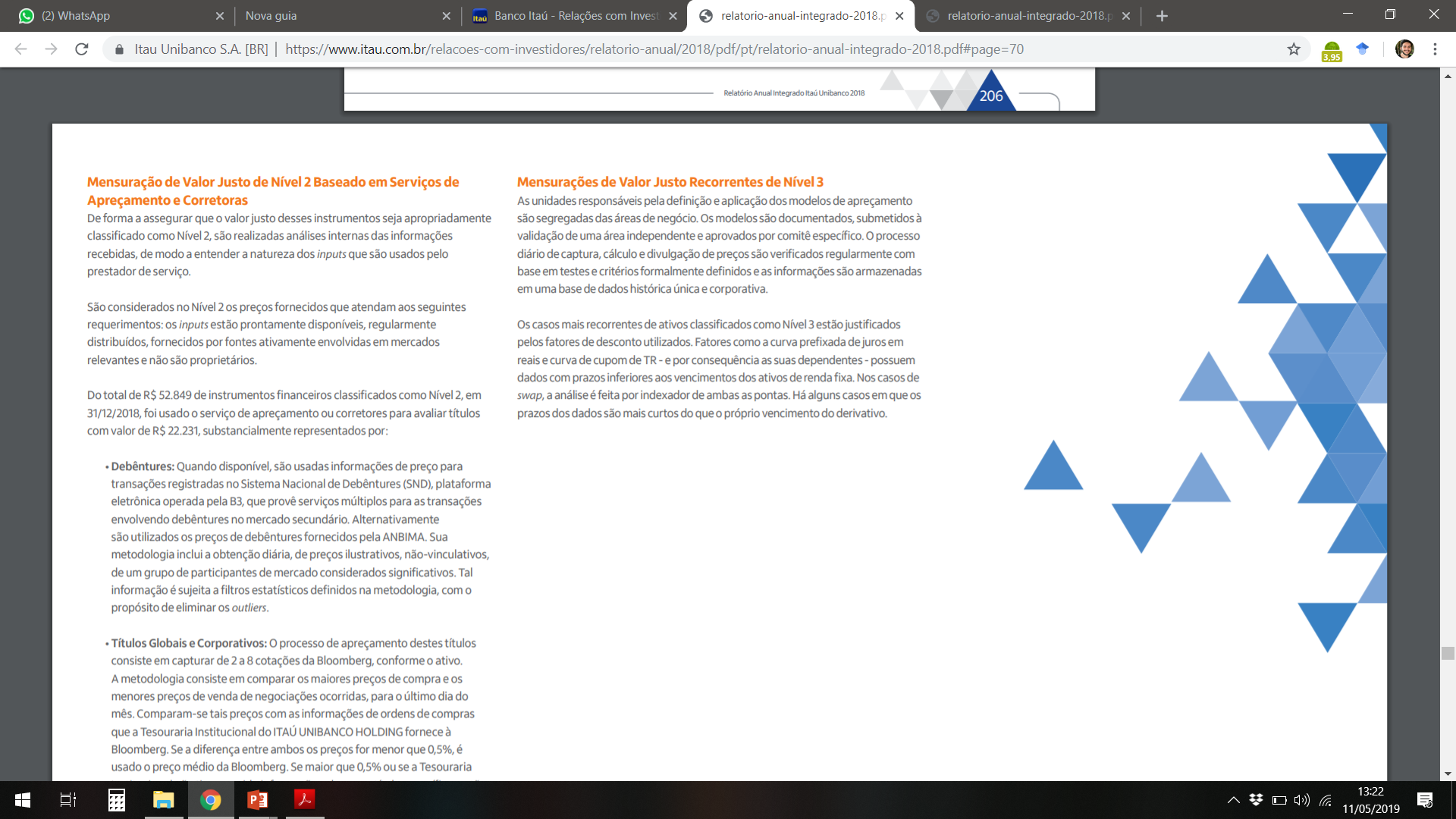 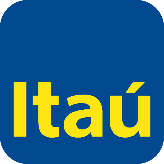 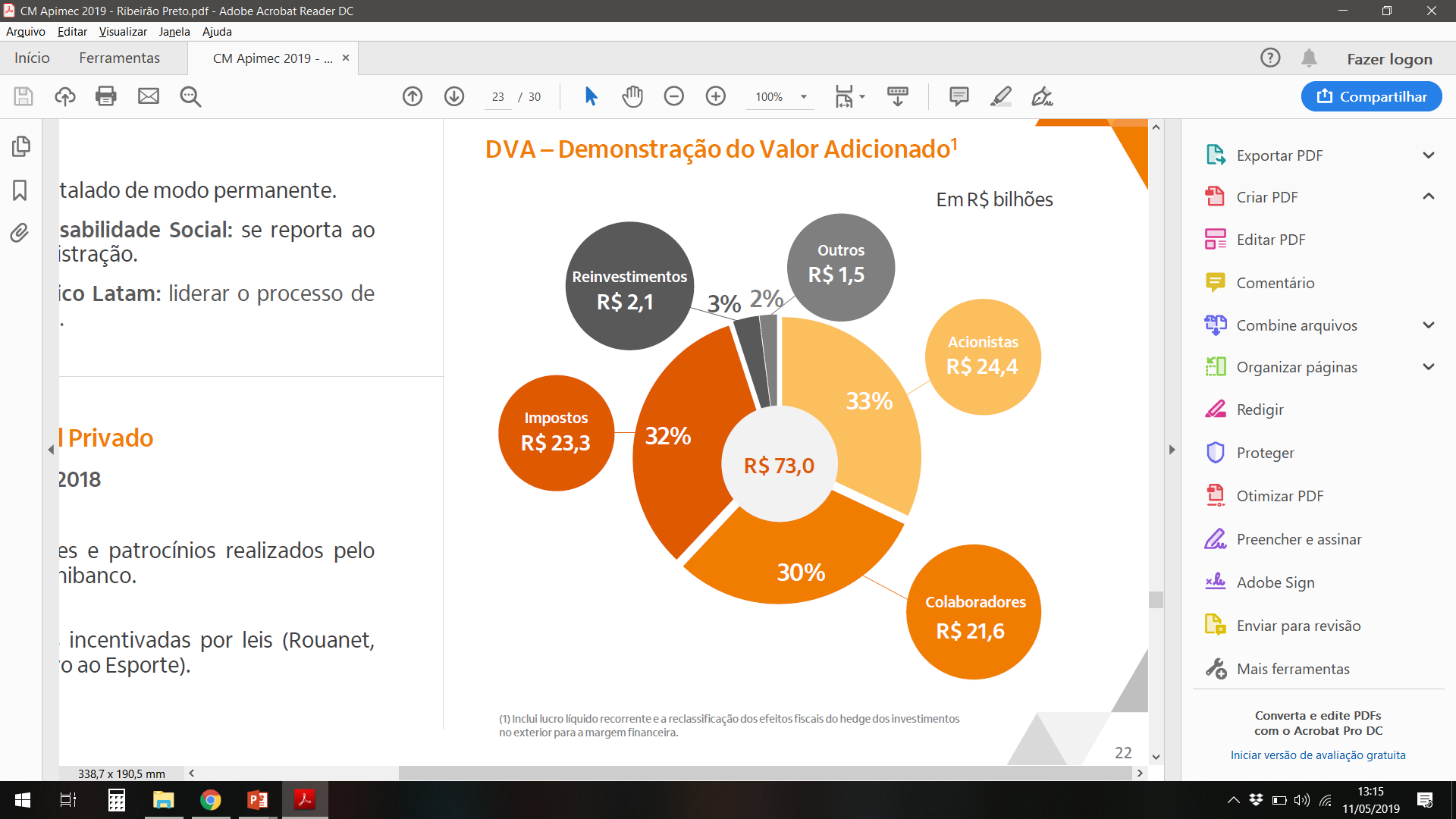 DVA
Mudança pela adoção do IFRS 9
Principais alterações da adoção do IFRS 9:
Classificação das contas;
Mensuração;
Perda de crédito esperada de ativos financeiros.
Redução no PL em 1° de janeiro de 2016:

Redução de R$ 4,6 bilhões na provisão para perda de crédito esperada;
Redução de R$ 0,7 bilhão devido à mensuração de ativos financeiros decorrente das mudanças na classificação para as novas categorias introduzidas pela IFRS 9;
Aumento no ativo fiscal diferido líquido de R$ 2,5 bilhões;e
Aumento de R$ 0,2 bilhão na participação de não controladores.
IFRS9 – PL e LL 
Relatório 20F
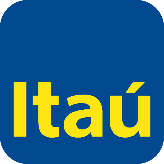 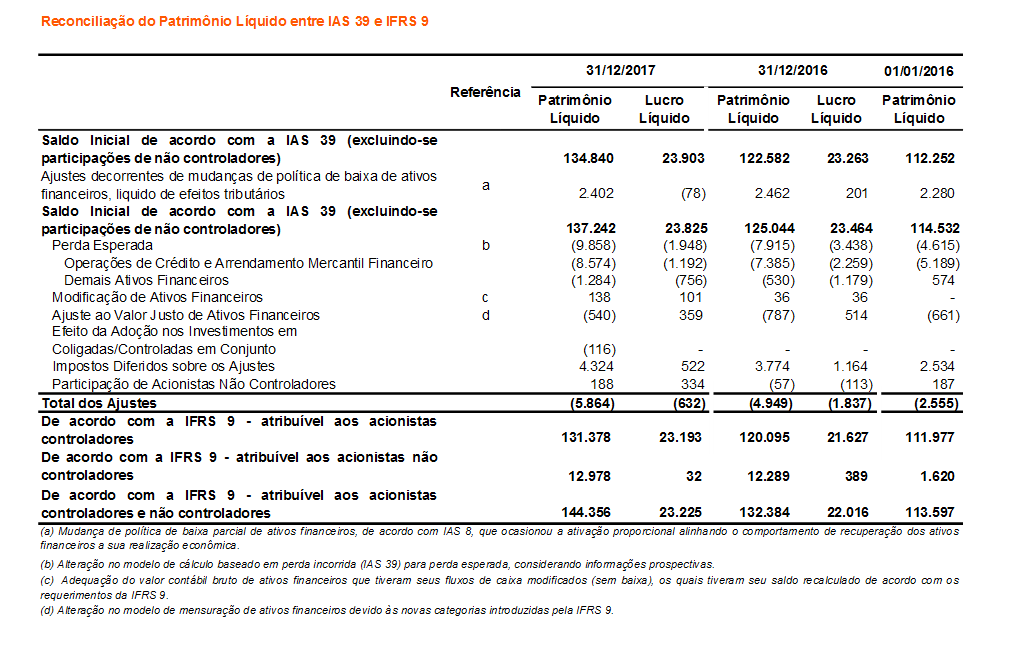 Fonte: site relações com investidores ITAÚ UNIBANCO HOLDING
IAS39 -> IFRS9 – Ativos
Relatório 20F
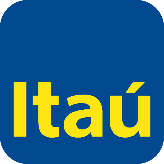 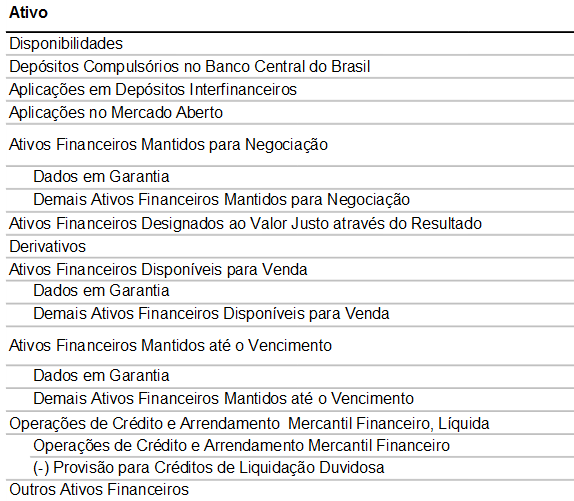 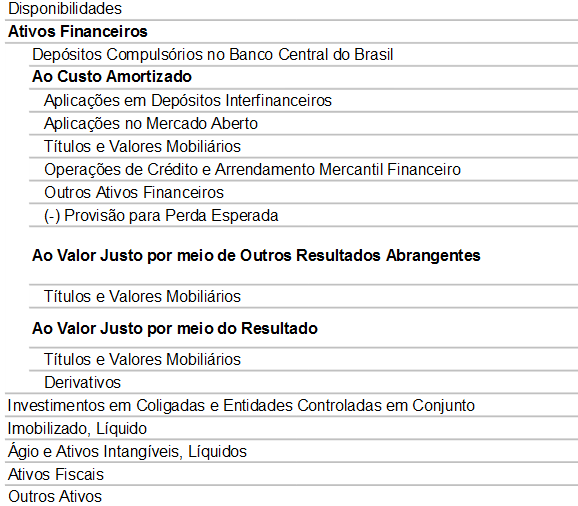 Fonte: site relações com investidores ITAÚ UNIBANCO HOLDING
IAS39 -> IFRS9 – Passivos
Relatório 20F
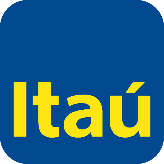 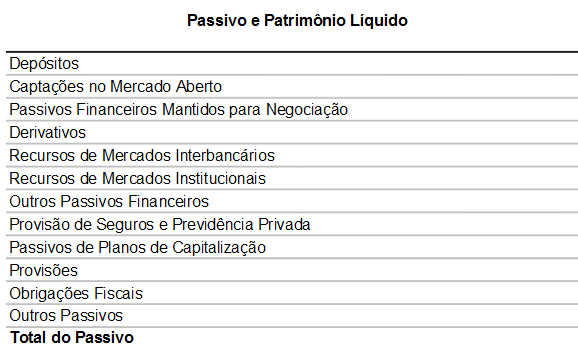 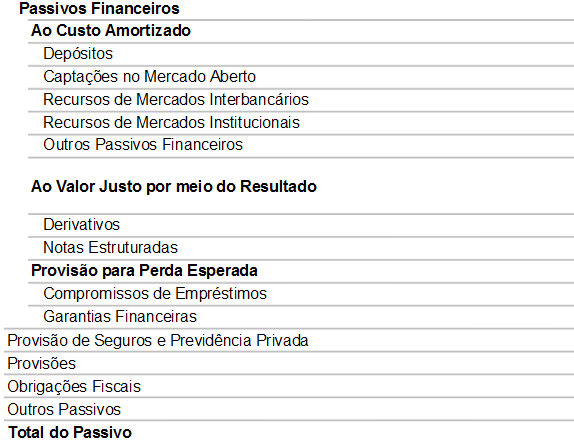 Fonte: site relações com investidores ITAÚ UNIBANCO HOLDING
BRGAAP / IFRS
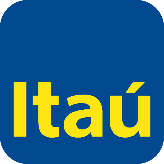 Spread Bancário – Bradesco x Itaú
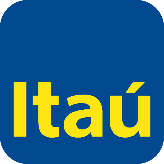 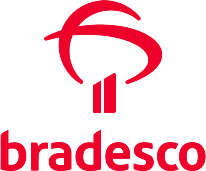 Índice de Basileia
Índice nacional: 13%
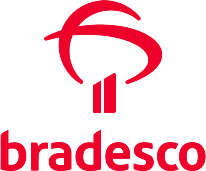 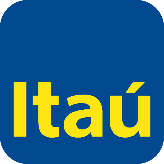 Índices – Itaú x Bradesco
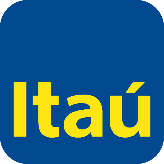 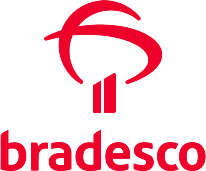 Índices – Itaú x Bradesco
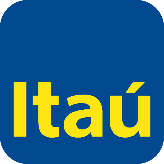 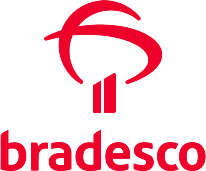 Remuneração aos Acionistas
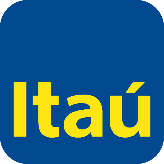 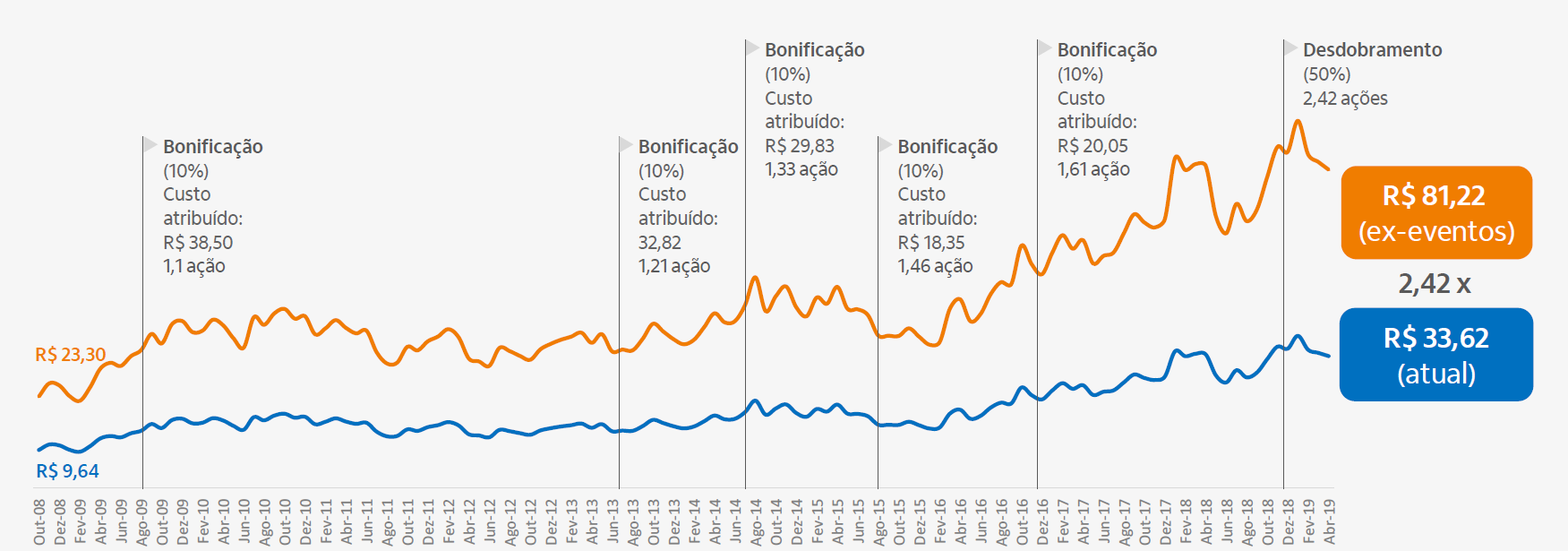 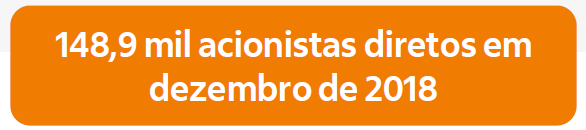 Fonte: Apresentação Apimec 2018
Evolução ações Itaú x Bradesco
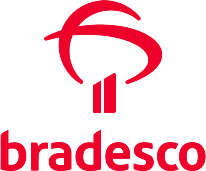 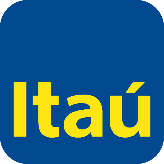 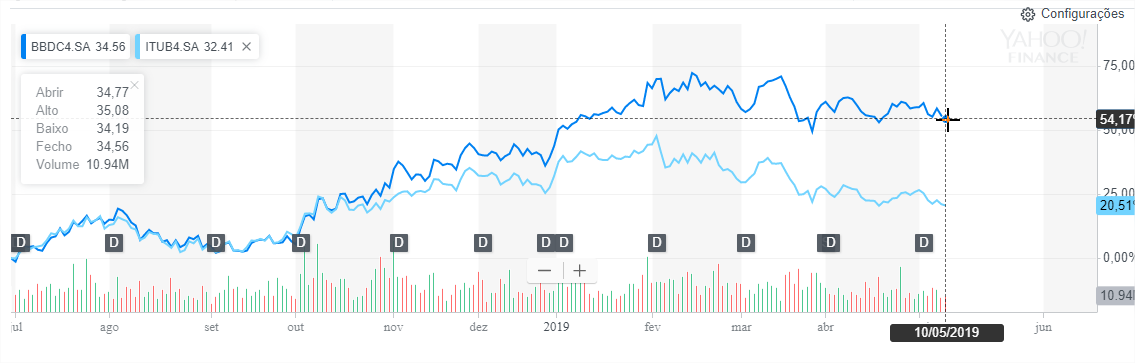 Novas Projeções
Fato relevante maio/19
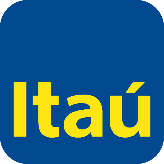 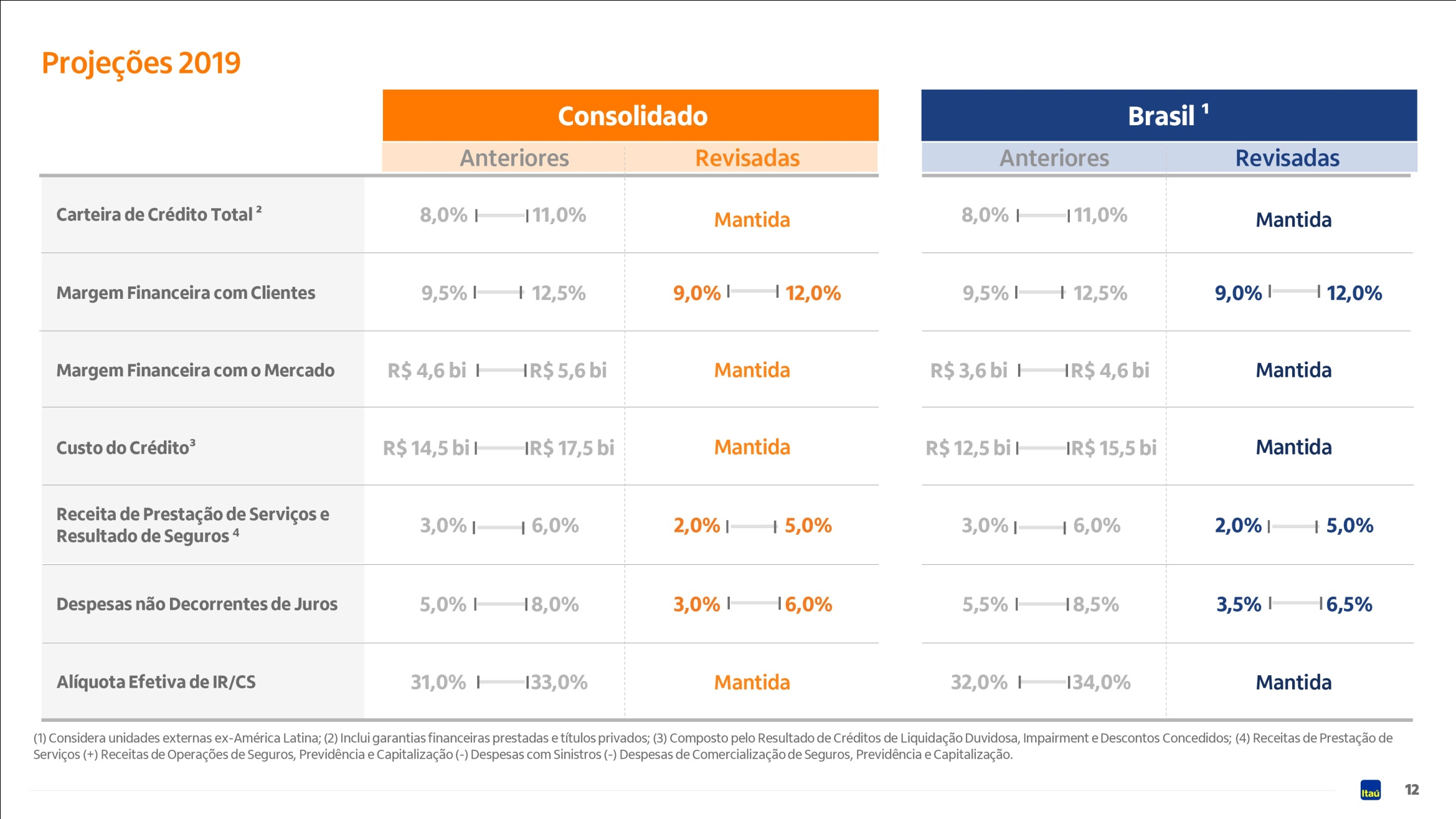 Fonte: site relações com investidores ITAÚ UNIBANCO HOLDING
1º Trimestre de 2019...
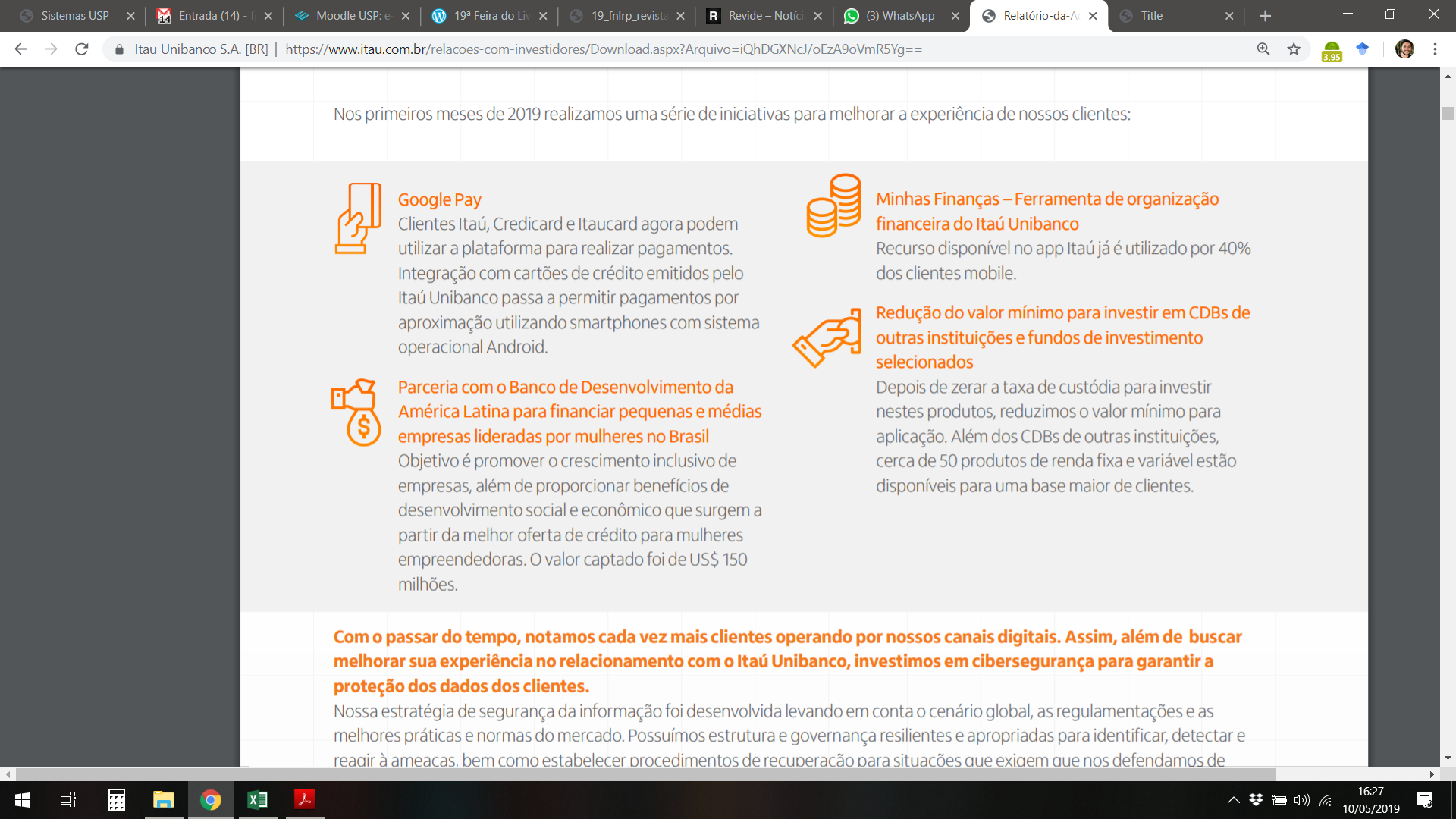 REDE
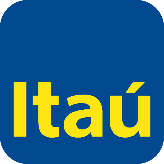 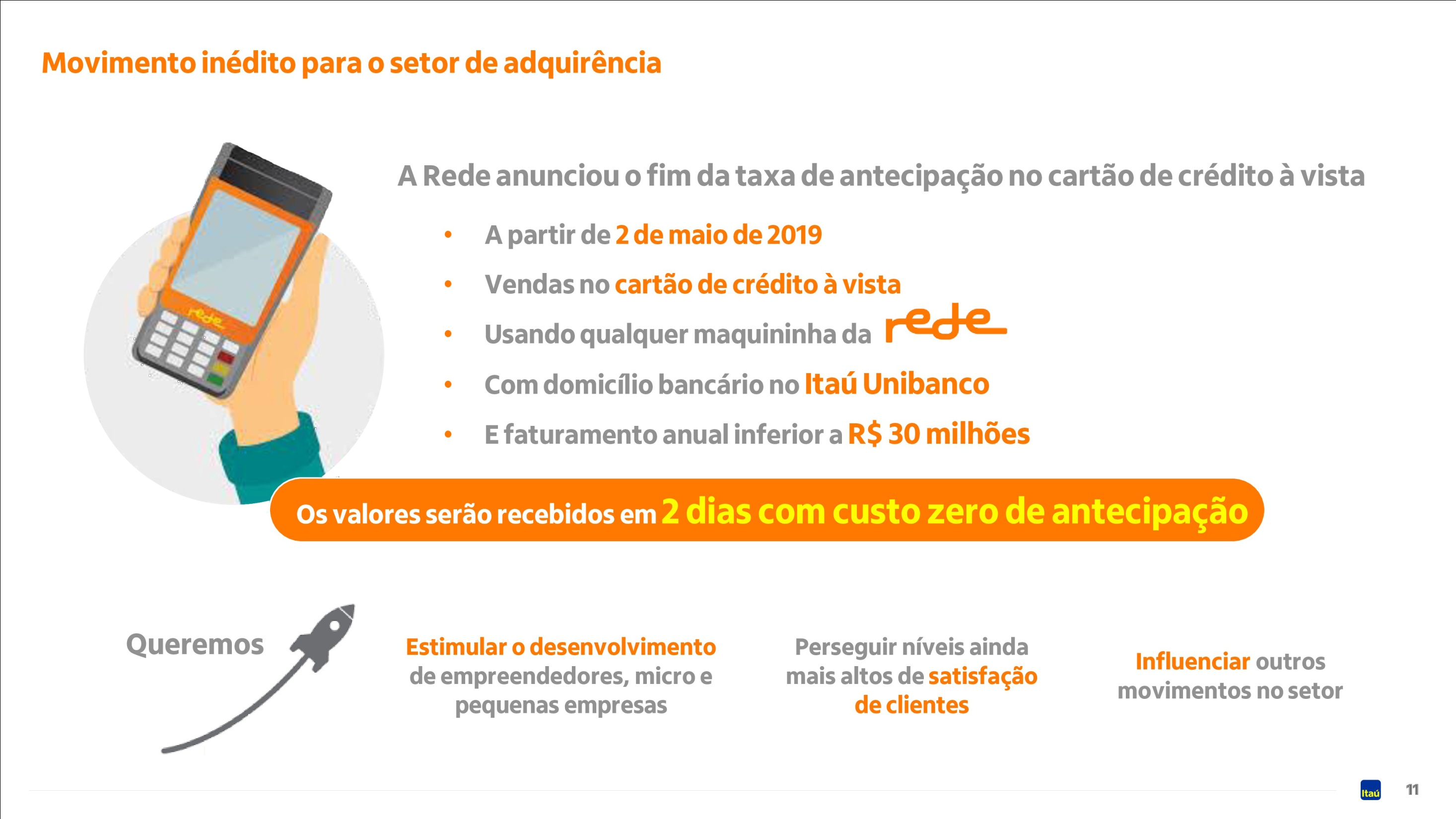 Fonte: site relações com investidores ITAÚ UNIBANCO HOLDING
Conjuntura Econômica
Moeda e crédito
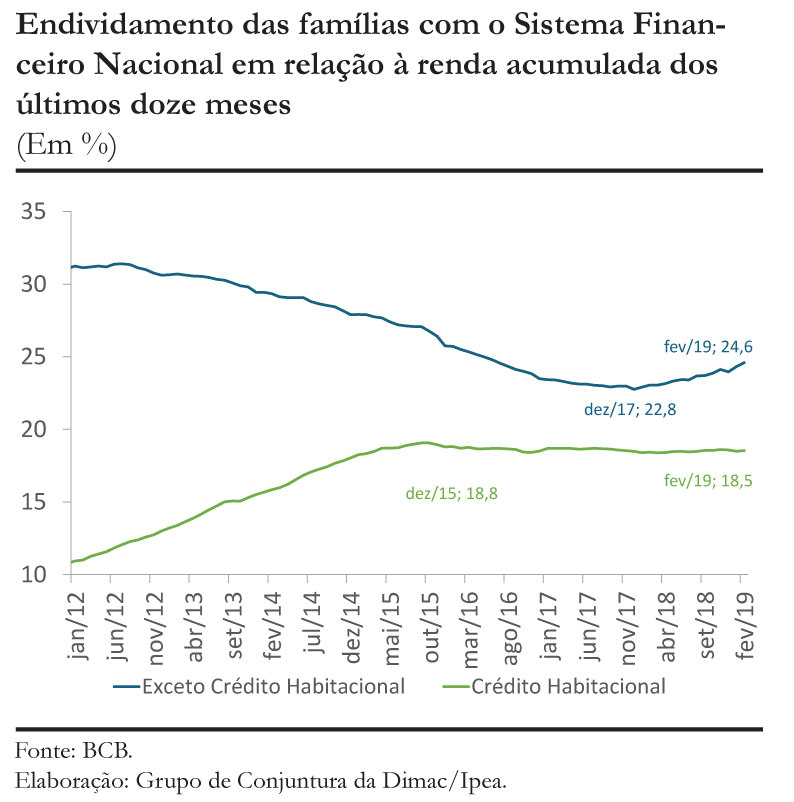 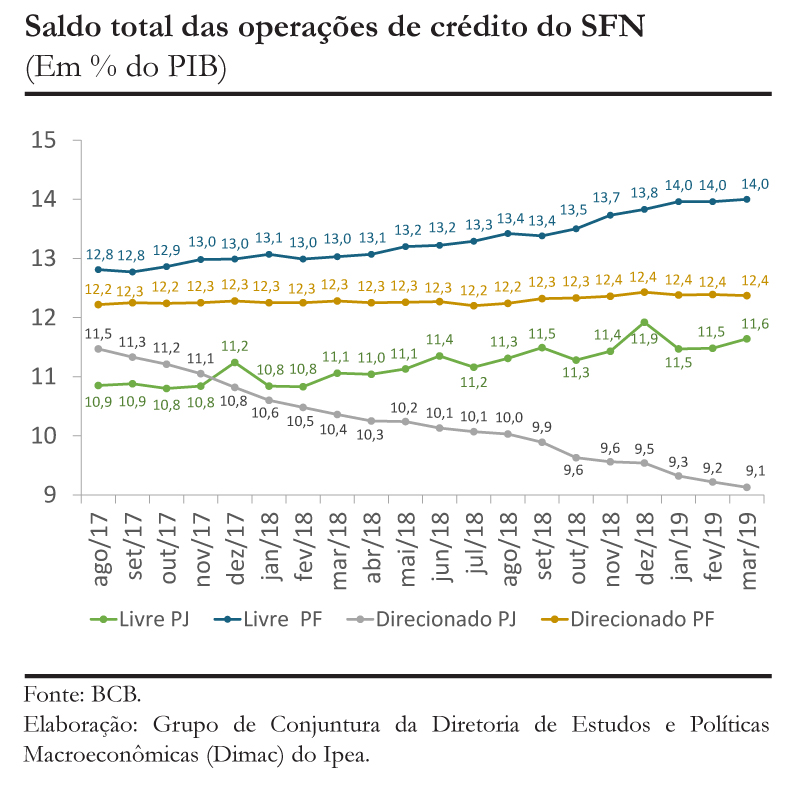 Conjuntura Econômica
Moeda e crédito
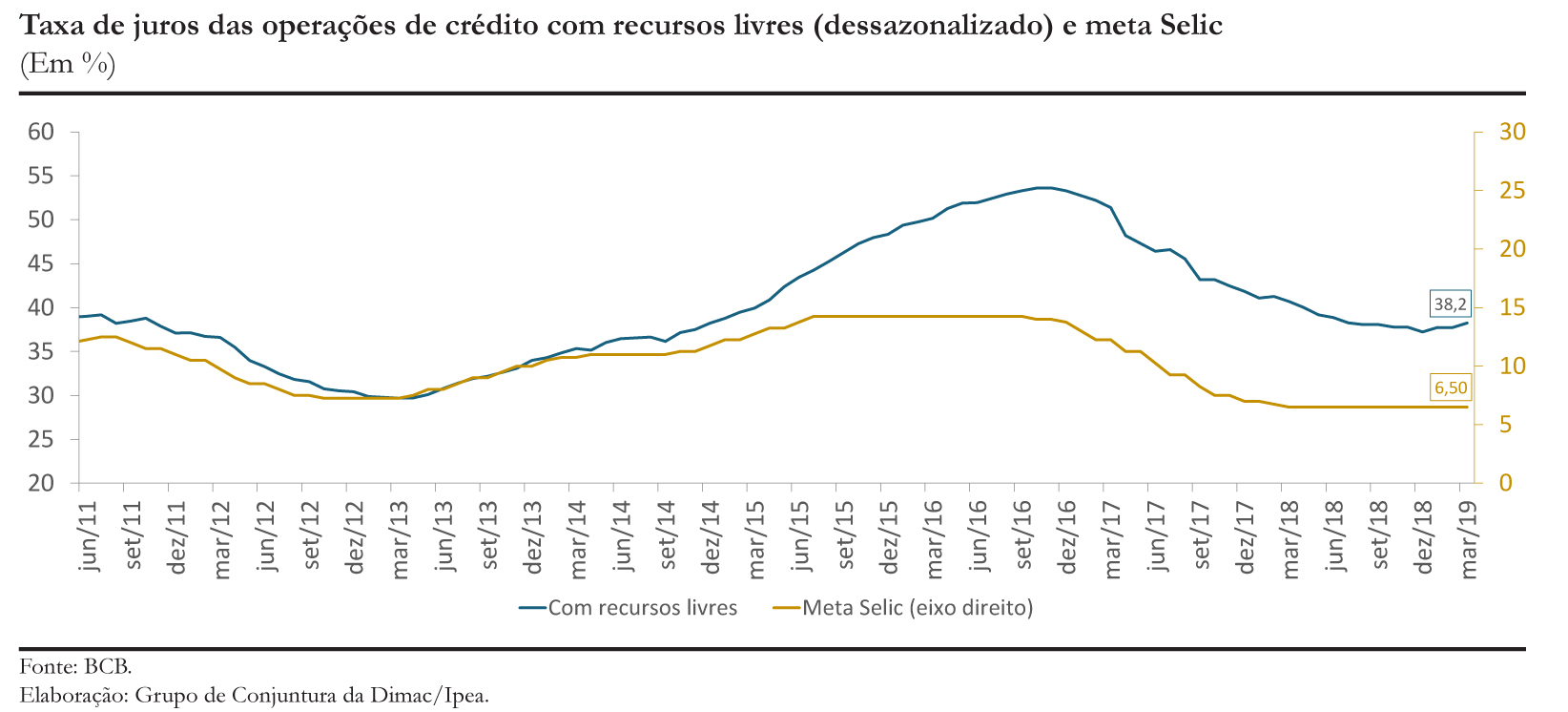 Conjuntura Econômica
Moeda e crédito
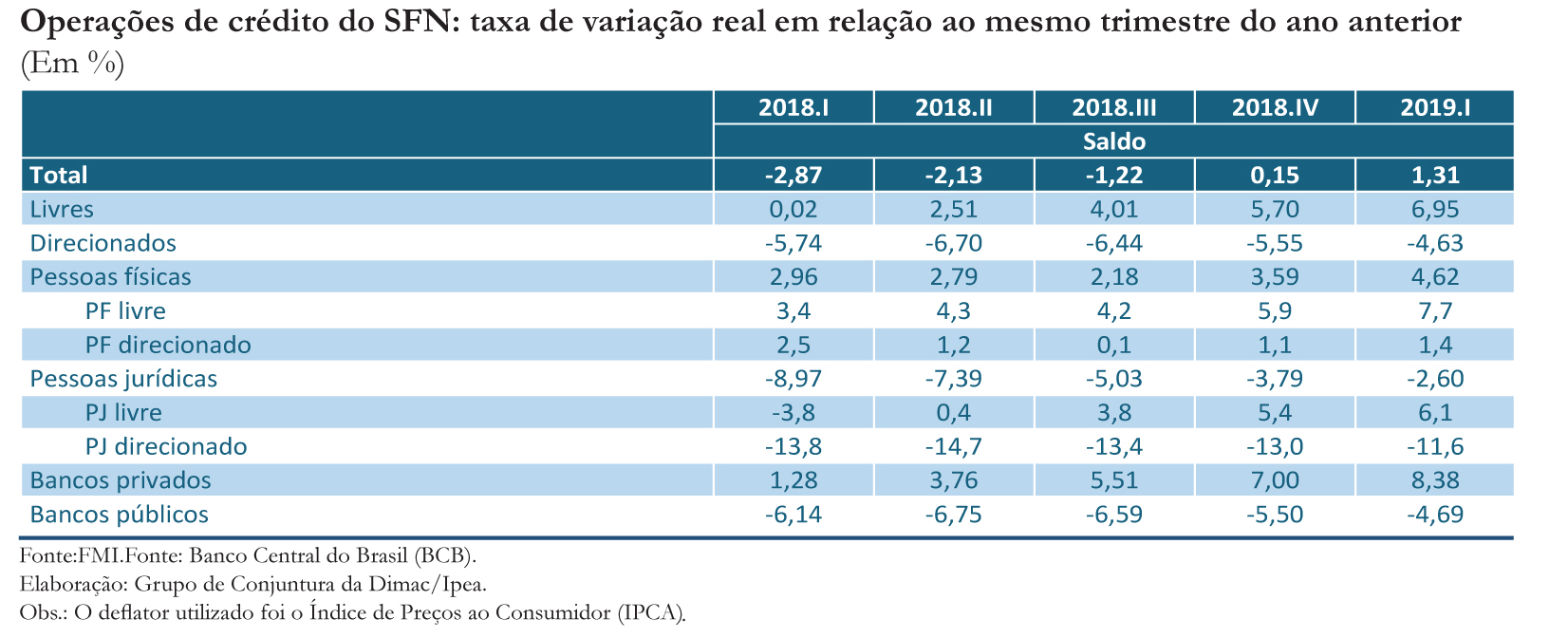 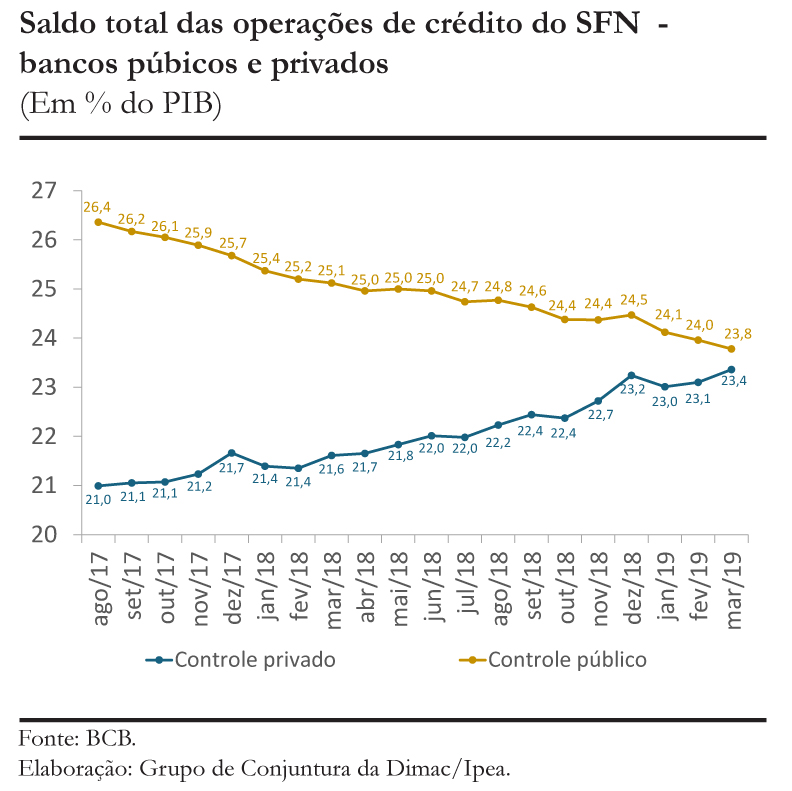 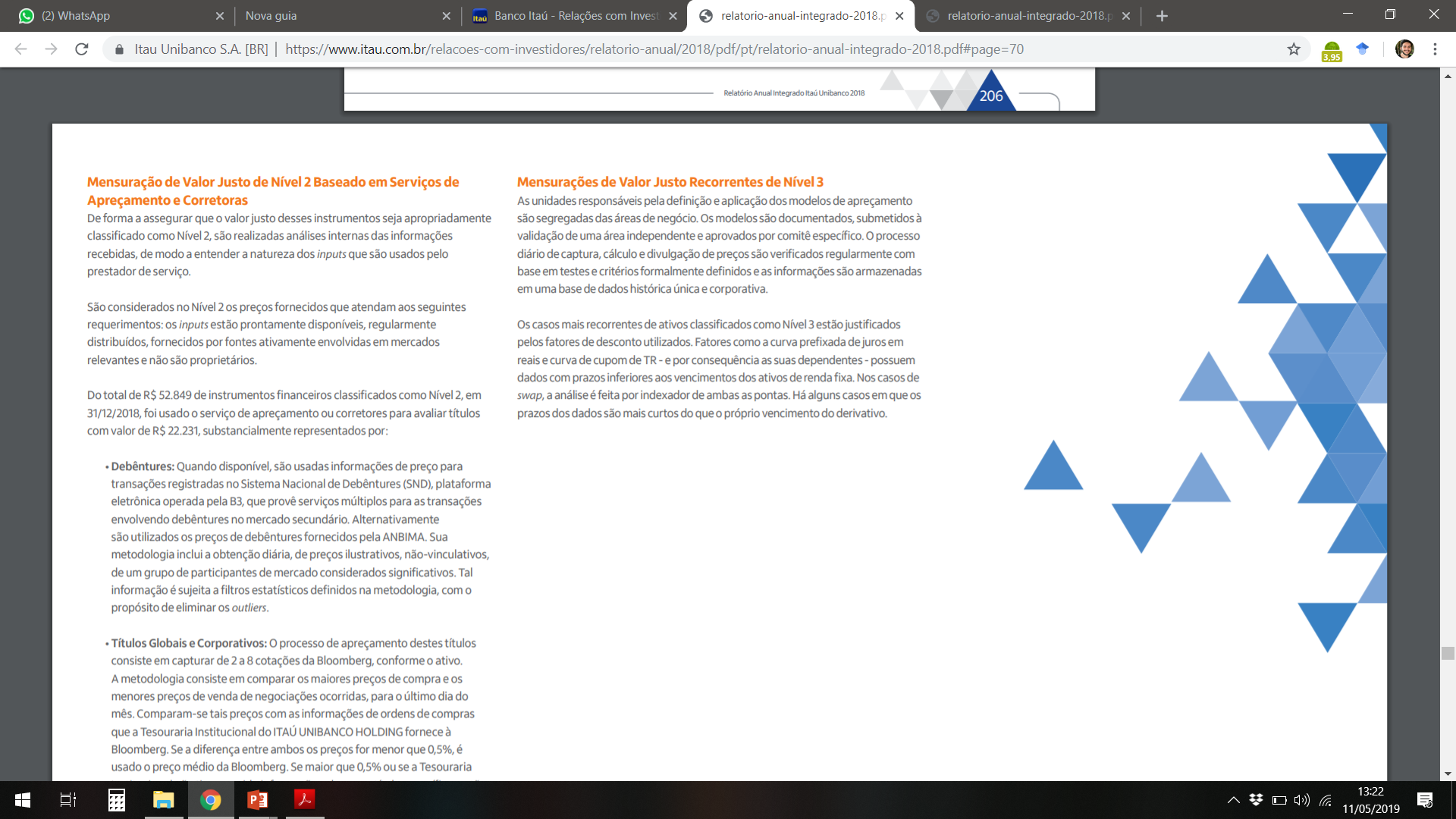 INVESTIR OU NÃO INVESTIR?
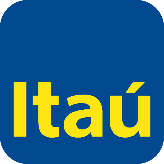